Verhalten im Notfall
Hochschule Luzern – Musik
Brand – Evakuation – Erste Hilfe
Was muss im Brandfall  beachtet werden?
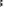 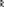 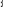 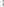 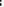 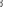 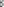 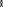 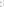 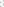 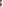 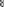 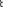 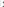 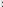 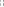 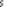 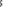 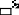 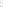 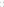 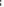 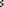 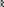 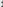 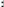 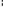 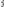 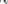 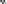 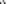 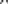 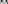 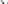 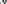 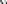 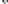 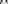 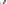 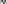 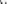 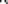 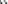 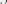 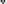 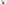 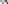 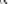 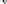 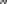 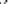 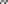 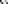 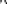 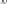 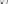 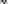 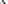 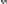 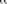 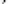 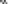 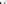 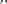 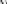 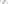 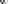 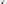 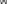 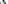 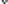 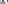 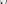 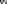 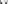 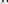 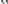 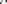 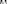 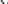 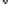 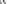 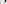 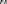 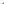 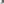 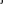 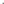 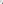 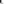 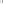 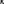 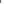 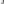 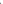 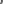 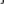 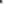 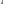 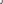 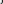 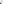 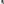 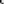 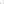 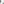 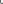 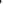 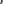 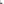 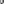 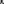 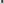 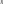 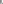 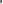 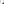 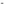 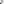 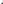 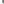 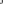 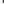 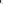 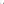 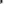 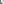 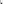 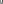 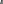 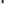 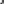 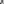 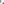 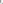 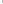 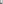 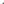 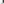 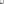 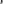 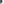 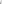 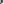 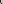 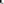 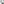 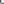 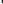 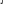 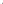 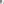 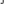 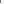 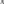 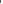 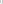 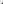 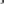 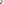 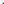 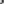 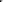 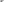 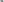 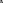 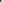 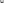 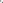 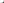 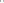 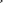 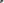 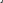 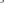 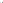 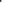 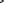 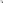 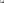 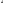 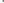 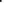 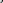 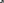 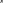 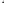 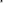 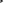 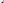 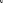 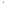 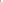 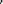 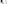 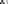 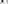 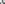 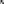 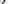 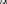 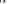 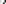 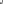 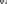 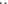 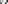 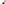 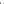 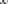 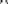 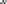 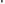 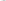 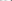 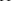 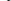 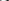 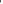 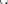 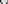 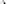 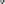 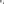 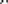 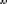 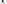 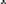 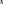 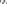 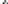 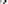 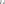 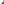 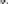 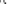 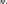 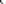 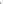 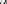 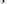 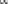 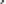 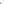 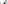 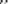 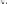 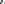 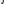 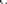 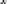 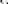 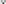 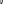 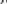 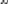 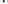 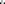 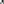 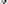 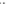 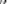 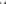 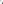 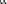 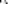 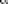 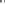 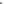 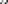 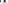 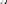 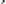 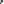 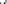 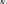 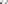 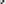 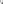 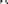 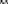 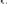 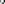 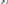 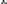 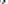 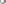 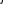 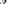 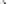 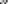 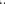 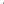 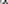 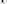 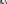 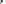 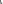 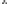 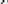 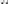 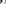 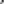 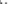 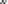 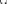 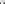 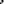 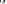 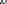 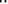 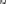 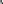 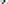 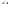 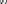 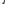 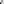 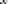 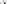 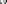 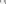 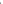 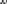 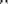 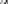 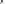 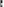 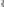 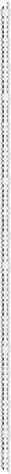 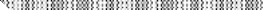 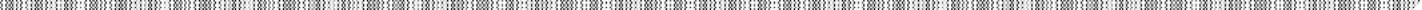 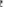 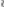 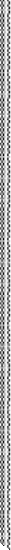 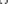 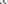 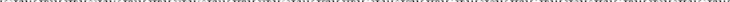 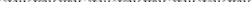 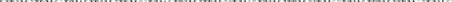 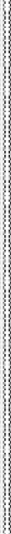 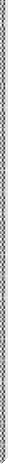 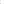 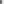 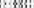 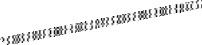 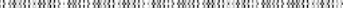 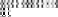 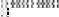 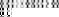 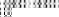 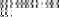 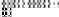 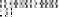 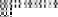 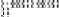 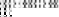 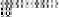 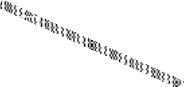 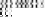 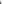 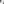 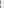 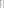 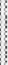 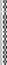 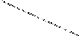 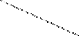 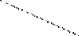 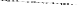 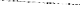 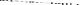 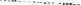 3.3°
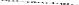 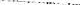 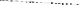 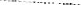 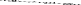 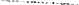 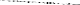 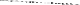 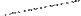 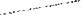 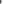 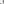 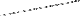 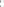 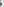 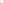 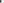 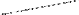 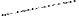 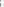 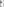 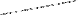 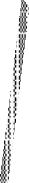 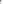 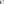 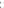 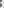 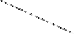 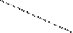 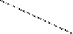 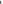 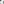 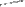 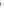 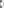 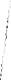 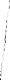 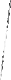 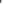 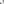 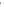 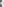 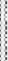 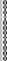 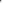 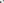 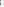 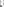 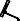 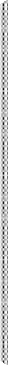 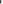 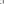 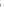 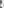 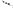 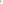 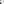 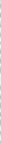 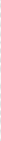 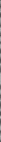 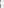 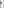 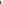 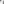 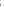 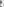 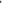 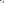 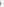 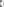 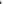 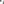 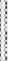 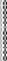 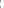 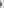 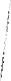 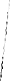 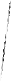 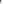 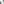 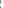 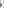 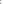 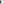 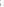 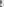 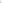 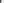 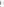 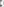 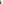 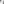 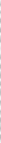 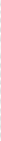 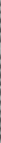 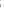 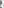 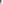 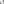 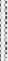 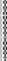 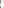 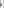 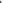 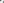 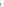 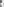 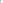 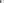 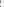 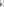 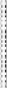 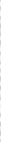 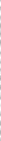 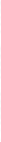 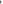 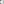 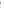 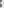 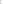 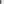 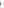 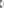 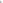 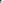 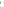 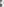 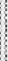 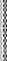 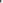 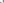 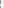 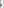 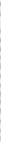 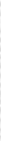 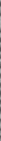 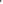 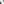 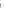 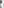 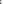 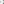 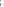 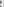 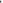 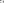 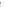 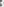 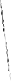 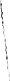 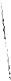 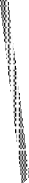 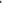 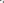 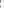 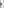 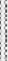 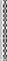 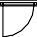 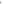 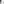 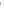 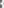 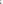 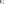 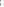 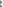 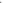 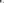 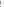 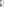 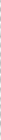 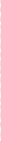 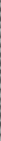 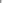 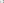 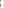 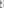 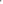 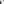 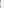 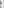 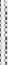 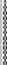 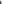 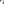 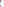 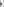 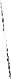 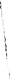 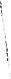 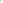 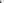 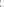 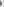 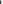 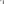 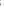 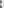 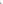 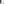 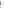 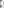 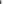 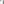 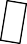 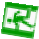 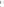 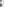 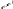 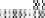 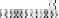 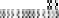 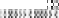 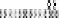 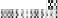 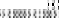 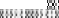 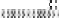 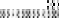 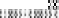 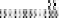 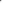 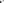 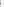 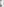 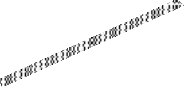 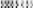 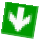 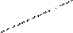 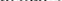 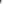 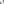 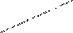 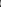 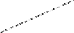 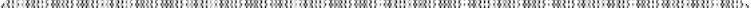 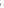 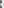 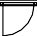 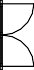 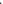 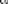 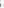 Alarmieren
Ruhe bewahren
Ausserhalb der Bürozeiten: Feuerwehr alarmieren, Tel: 118
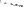 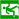 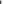 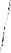 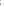 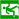 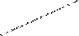 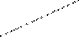 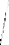 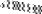 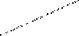 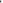 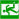 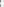 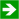 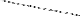 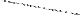 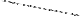 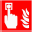 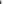 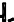 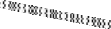 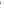 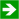 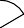 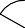 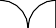 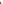 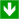 3.3°
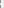 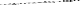 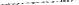 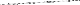 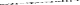 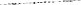 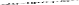 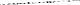 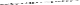 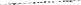 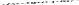 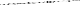 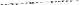 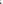 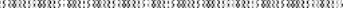 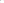 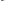 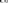 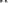 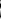 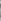 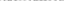 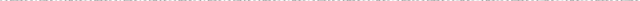 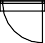 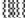 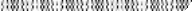 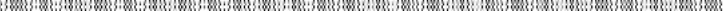 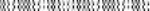 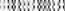 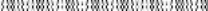 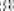 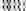 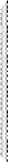 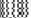 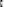 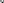 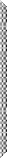 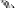 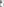 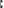 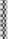 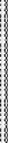 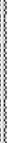 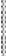 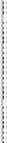 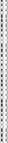 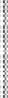 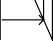 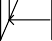 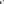 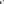 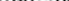 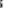 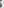 TH Nr.
SO
TH Nr.
SW
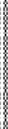 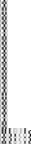 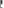 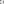 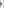 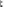 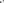 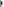 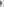 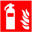 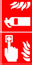 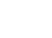 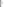 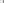 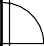 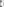 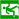 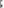 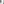 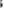 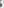 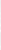 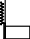 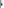 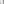 2%
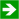 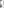 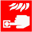 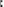 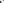 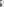 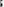 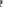 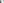 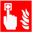 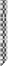 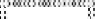 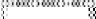 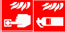 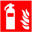 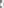 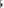 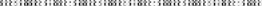 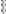 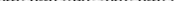 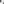 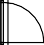 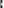 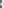 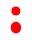 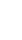 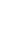 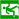 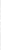 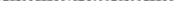 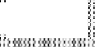 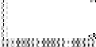 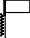 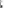 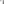 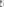 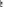 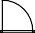 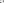 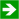 2%
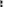 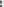 10
10
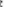 10             20
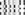 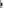 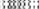 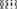 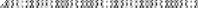 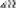 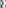 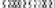 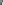 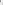 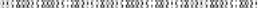 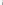 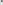 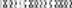 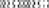 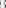 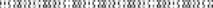 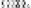 10 10
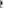 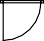 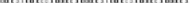 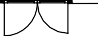 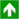 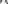 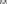 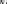 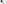 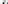 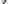 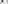 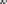 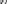 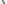 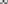 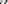 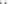 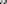 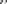 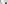 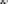 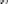 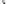 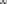 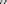 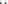 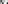 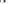 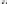 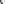 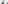 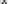 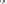 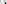 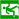 Retten und warnen
Hilfe leisten
Gefährdete Personen alarmieren
Behinderte und Verletzte retten
Hausdienst informieren, Tel: 041 249 26 01
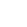 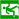 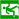 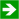 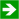 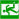 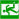 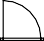 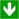 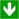 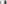 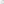 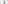 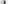 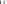 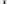 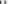 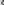 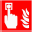 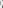 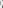 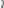 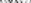 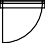 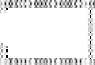 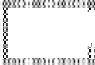 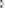 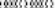 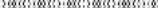 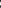 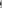 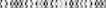 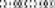 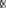 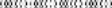 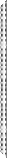 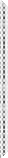 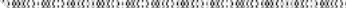 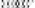 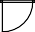 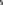 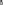 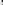 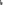 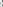 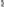 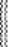 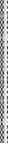 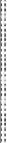 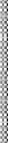 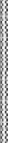 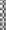 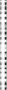 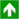 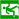 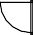 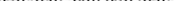 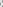 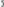 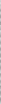 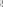 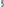 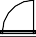 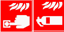 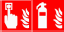 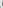 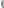 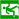 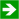 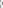 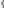 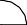 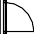 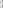 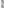 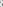 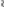 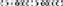 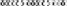 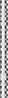 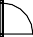 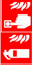 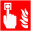 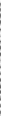 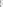 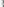 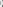 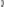 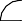 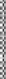 TH Nr.
NO
TH Nr.
NW
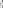 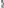 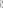 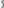 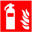 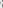 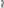 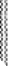 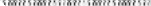 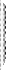 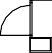 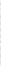 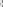 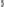 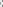 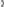 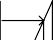 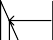 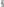 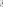 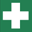 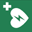 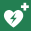 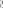 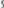 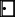 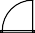 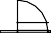 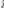 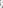 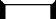 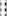 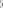 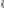 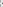 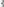 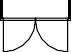 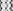 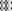 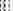 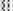 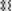 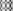 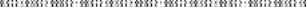 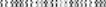 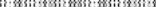 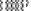 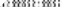 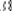 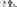 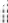 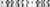 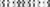 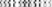 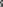 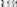 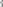 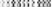 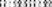 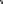 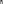 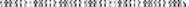 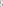 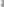 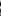 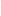 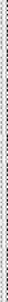 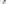 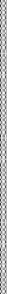 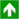 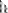 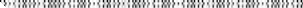 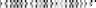 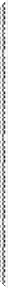 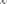 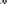 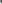 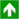 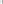 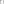 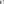 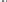 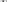 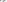 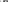 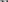 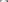 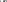 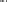 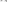 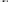 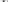 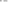 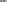 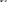 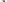 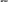 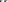 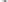 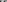 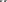 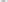 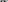 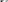 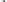 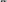 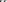 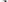 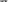 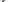 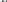 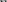 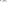 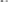 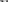 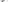 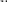 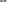 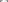 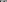 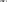 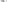 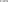 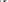 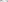 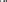 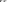 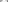 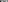 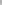 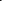 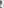 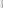 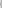 2.26
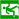 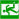 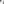 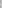 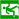 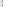 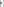 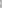 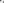 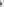 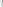 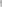 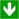 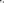 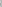 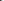 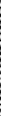 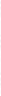 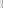 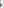 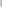 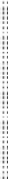 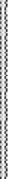 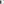 Schliessen
Beim Hinausgehen Fenster und Türen schliessen (Rauch- und  Feuerausbreitung verhindern)
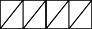 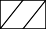 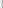 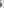 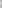 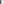 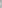 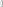 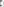 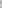 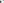 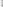 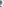 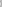 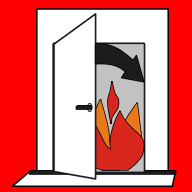 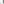 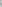 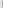 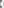 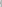 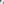 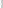 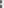 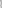 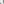 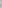 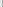 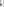 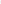 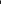 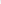 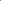 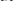 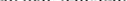 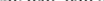 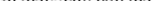 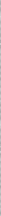 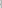 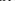 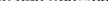 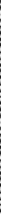 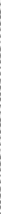 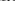 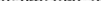 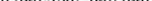 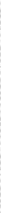 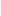 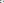 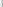 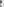 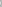 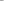 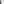 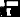 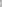 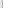 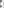 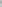 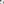 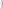 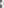 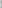 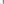 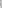 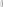 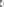 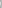 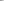 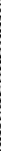 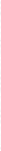 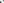 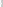 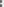 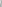 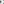 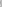 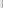 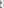 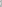 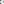 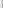 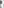 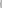 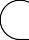 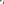 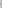 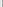 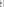 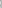 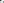 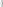 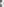 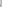 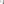 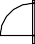 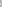 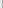 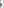 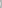 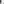 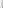 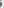 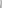 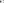 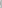 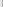 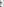 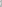 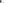 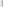 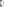 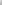 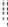 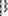 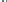 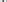 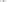 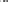 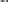 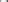 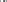 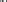 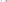 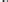 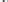 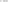 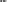 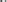 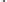 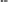 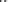 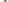 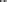 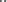 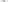 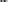 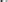 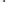 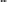 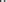 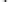 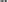 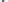 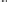 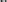 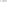 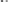 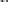 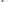 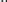 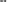 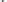 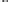 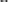 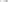 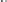 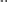 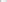 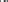 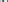 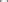 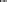 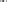 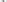 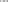 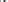 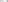 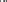 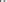 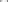 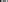 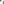 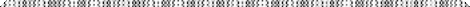 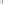 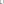 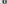 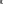 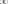 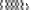 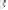 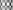 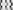 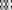 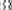 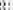 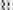 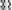 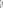 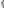 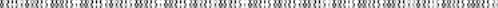 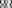 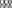 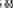 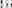 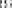 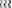 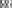 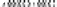 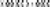 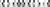 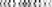 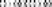 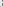 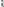 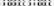 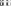 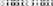 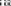 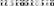 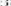 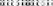 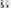 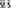 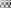 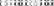 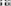 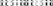 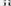 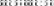 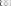 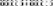 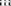 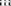 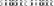 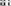 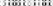 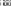 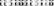 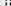 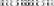 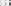 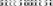 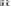 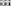 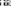 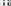 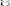 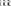 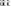 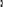 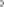 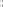 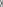 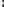 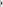 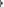 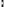 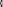 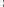 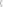 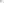 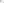 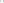 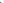 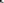 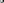 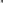 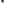 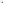 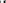 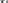 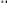 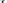 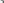 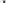 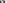 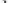 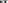 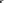 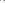 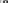 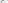 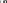 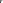 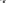 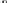 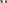 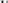 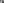 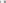 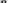 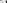 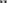 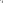 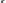 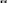 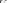 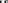 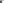 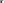 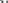 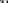 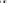 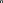 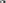 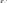 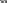 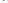 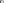 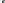 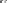 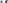 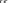 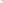 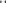 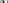 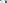 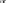 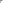 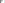 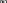 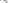 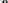 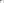 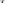 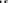 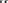 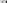 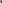 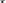 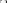 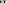 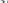 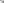 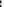 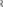 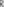 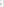 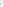 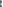 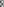 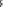 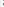 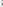 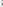 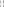 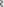 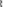 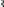 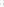 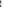 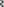 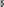 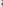 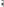 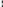 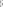 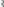 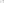 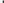 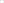 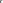 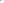 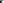 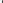 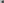 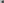 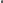 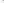 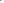 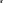 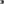 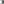 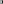 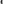 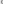 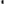 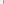 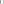 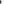 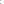 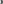 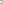 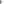 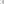 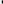 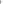 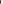 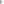 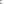 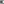 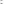 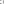 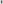 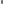 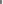 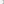 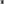 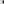 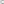 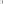 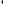 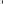 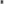 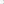 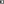 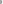 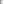 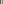 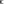 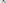 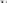 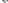 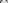 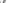 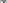 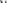 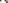 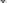 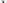 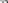 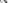 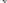 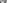 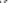 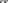 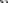 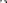 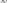 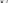 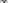 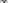 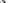 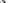 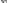 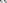 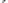 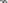 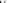 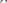 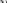 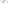 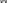 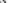 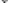 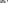 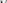 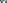 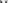 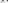 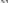 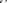 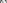 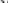 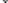 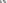 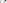 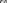 Löschen
Feuer mit Löschdecke, Handfeuerlöscher und/oder Wasser-  löschposten bekämpfen
Sich nicht in Gefahr begeben!
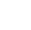 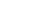 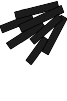 Legende
Handfeuermelder  Feuerlöscher  Sammelplatz  Notausgang  Fluchtrichtung  Fluchtweg
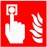 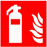 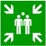 Achtung!
Aufzüge im Brandfall nie benutzen!
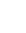 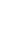 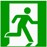 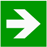 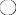 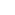 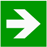 Wie verhalte ich mich im Falle  einer Evakuation?
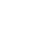 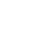 Sammelplatz  Veloweg Freigleis
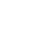 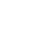 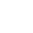 HSLU
Musik
Südpol
Zuhören und Befolgen
Anweisungen der Notfallorganisation und Informations-  blätter befolgen
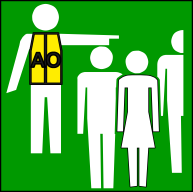 Flucht antreten
Ruhig und schnell das Gebäude verlassen
Fluchtwegbezeichnungen folgen
Aufzüge im Brandfall nie benutzen!

Mitmenschen
Menschen mit Einschränkungen und Verletzten retten
Sich nicht in Gefahr begeben!
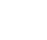 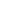 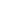 Sammelplatz
Sich unverzüglich zum Sammelplatz begeben
Sich nicht ohne Weisung vom Sammelplatz entfernen
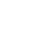 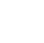 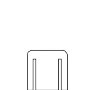 Legende
Sammelplatz  Notausgang  Fluchtrichtung  Fluchtweg
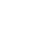 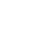 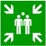 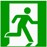 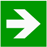 Achtung!
Nie in den Gefahrenbereich zurückgehen!
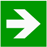 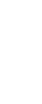 Was muss ich bei Unfällen  unternehmen?
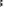 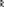 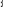 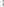 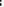 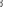 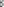 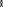 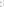 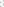 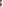 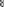 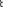 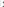 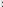 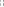 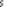 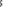 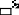 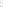 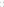 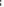 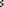 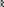 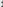 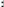 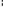 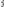 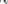 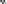 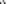 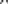 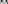 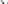 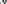 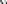 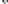 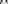 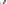 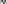 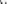 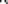 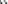 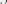 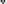 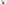 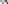 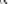 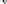 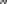 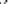 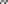 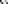 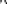 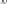 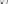 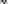 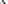 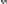 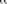 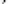 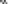 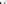 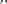 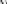 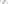 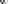 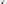 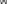 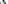 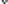 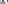 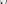 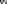 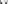 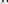 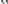 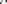 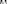 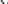 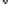 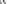 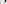 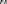 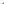 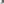 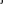 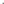 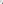 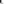 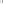 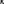 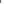 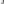 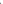 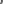 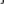 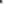 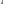 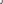 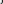 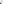 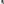 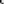 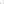 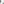 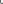 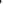 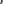 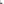 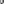 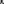 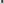 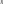 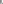 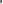 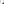 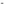 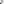 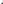 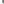 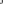 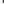 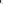 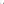 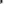 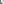 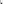 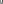 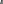 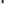 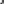 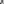 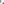 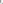 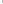 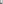 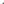 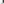 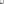 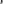 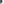 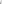 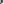 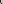 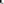 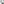 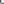 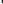 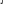 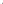 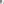 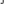 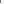 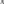 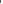 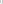 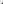 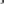 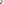 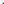 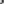 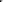 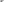 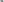 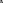 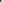 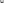 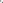 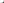 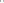 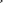 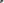 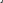 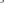 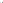 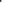 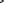 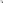 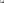 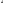 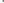 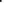 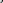 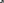 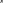 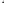 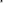 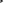 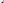 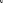 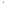 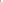 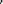 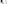 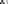 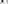 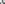 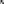 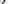 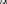 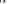 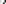 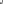 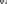 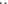 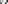 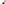 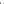 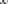 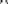 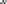 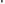 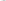 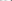 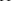 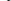 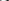 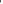 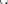 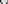 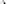 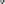 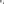 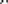 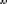 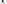 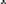 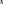 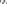 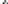 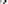 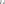 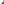 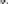 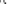 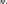 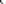 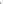 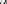 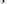 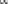 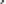 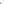 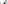 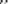 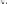 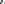 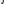 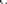 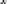 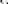 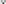 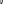 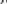 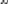 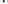 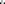 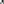 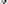 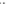 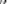 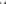 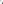 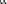 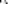 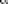 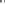 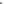 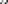 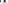 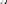 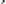 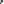 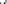 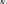 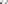 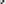 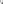 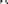 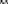 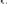 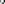 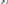 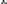 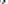 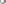 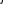 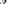 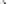 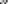 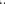 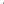 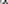 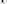 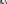 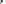 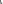 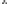 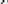 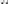 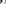 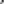 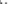 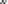 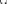 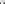 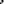 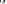 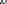 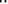 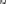 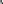 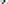 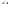 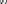 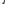 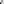 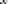 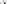 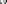 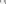 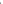 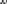 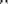 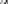 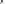 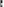 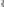 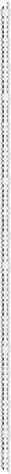 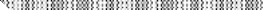 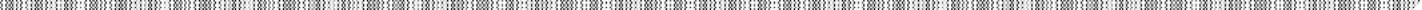 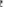 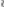 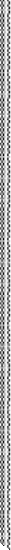 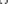 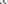 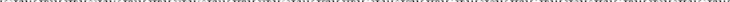 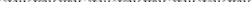 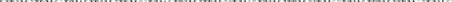 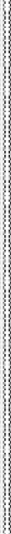 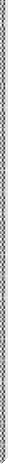 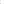 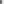 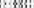 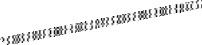 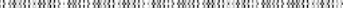 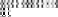 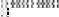 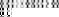 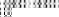 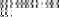 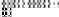 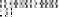 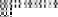 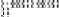 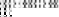 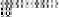 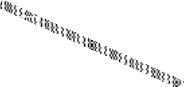 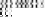 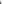 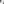 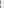 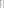 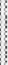 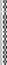 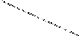 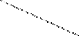 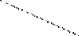 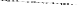 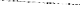 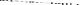 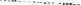 3.3°
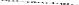 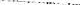 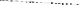 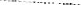 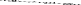 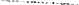 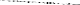 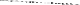 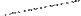 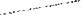 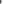 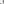 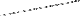 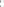 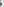 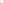 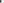 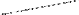 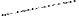 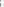 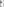 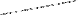 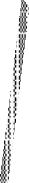 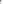 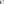 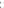 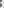 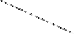 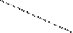 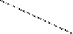 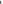 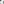 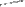 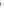 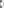 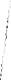 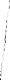 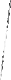 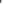 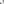 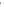 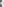 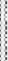 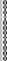 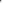 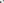 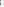 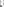 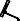 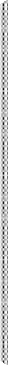 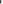 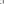 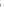 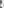 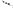 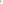 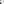 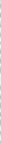 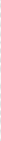 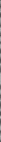 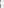 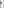 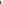 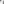 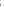 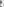 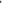 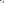 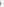 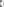 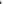 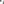 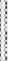 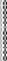 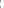 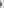 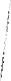 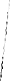 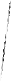 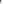 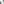 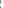 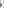 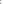 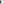 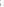 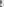 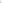 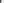 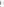 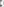 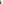 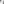 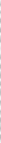 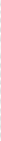 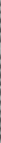 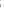 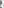 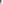 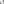 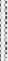 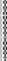 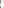 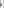 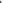 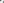 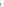 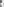 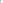 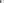 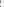 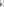 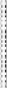 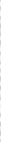 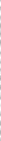 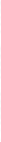 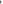 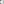 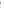 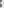 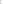 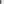 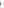 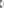 Grundsatz
Schauen (Situation überblicken)
Denken (Folgegefahren beachten)
Handeln (Sich schützen, Unfallort sichern)
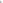 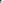 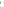 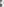 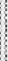 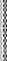 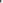 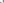 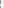 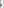 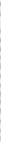 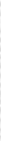 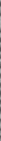 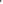 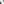 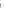 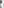 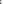 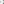 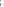 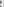 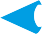 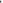 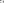 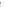 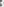 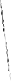 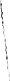 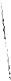 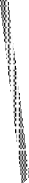 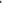 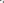 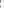 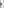 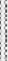 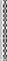 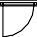 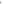 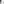 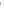 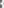 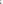 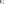 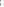 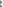 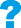 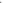 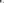 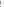 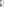 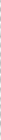 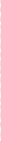 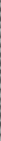 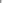 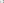 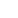 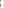 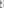 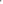 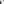 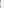 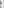 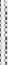 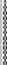 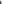 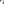 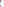 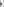 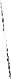 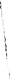 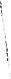 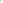 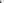 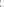 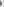 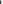 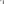 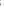 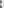 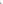 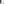 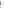 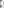 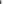 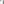 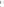 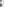 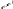 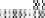 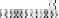 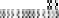 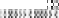 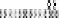 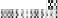 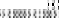 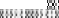 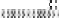 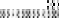 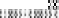 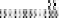 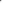 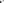 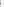 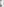 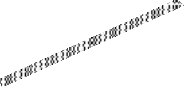 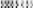 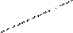 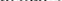 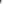 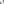 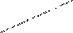 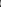 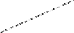 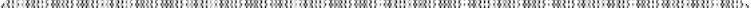 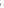 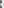 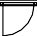 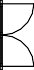 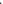 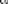 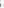 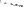 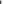 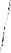 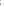 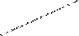 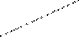 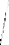 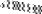 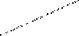 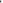 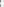 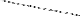 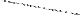 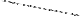 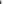 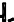 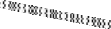 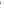 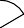 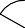 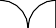 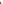 3.3°
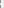 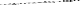 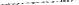 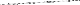 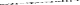 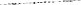 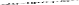 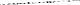 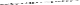 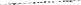 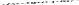 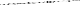 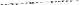 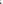 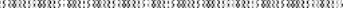 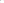 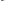 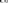 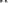 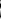 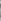 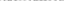 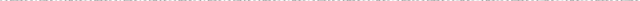 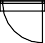 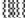 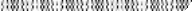 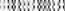 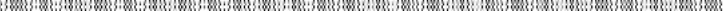 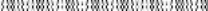 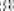 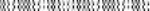 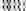 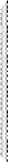 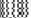 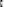 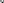 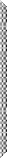 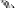 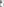 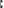 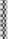 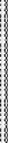 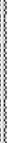 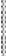 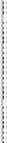 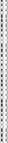 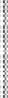 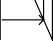 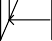 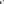 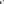 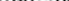 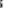 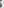 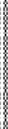 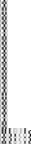 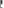 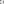 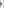 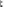 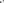 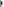 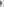 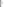 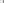 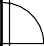 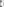 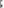 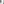 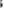 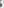 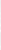 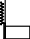 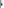 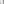 2%
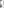 Alarmieren
Ruhe bewahren!
Betriebsnothelfende informieren, Tel: 041 249 26 01
Ambulanz Tel: 144
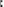 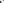 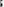 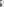 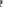 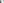 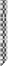 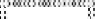 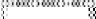 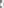 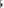 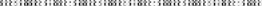 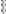 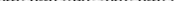 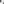 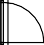 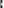 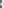 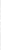 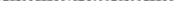 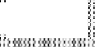 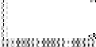 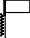 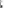 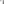 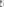 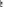 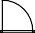 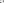 2%
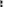 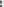 10
10
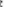 10             20
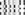 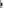 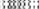 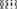 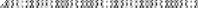 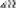 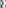 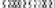 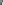 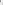 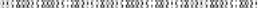 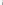 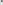 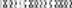 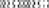 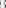 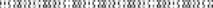 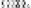 10 10
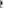 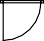 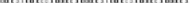 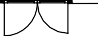 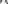 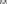 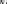 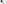 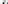 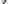 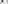 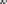 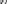 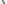 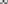 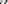 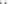 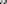 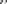 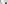 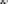 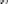 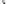 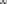 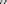 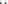 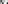 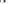 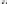 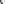 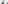 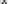 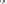 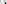 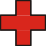 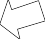 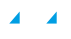 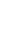 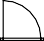 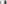 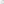 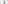 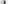 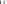 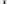 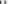 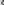 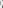 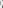 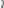 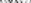 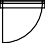 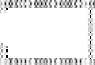 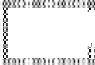 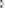 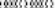 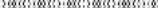 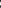 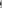 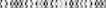 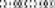 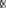 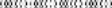 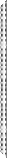 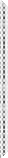 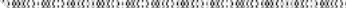 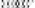 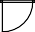 Bei Gefahr retten
Verletzte aus Gefahrenzone bringen (Vorsicht Rückenverletzung)
Ruhe bewahren, vorsichtig arbeiten
Sich nicht in Gefahr begeben!
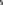 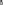 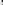 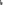 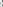 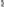 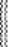 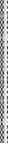 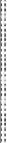 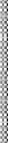 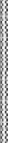 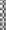 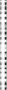 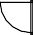 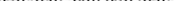 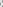 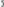 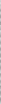 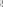 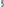 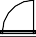 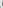 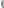 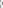 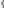 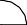 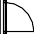 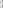 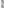 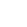 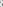 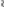 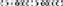 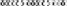 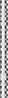 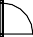 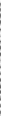 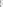 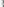 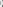 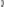 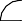 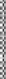 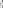 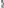 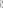 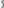 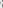 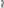 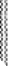 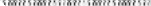 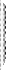 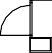 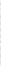 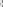 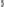 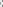 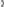 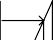 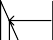 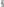 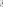 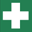 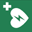 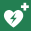 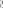 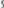 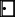 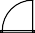 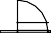 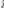 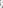 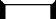 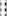 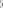 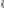 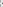 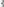 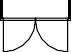 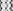 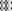 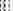 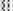 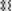 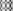 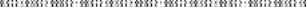 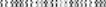 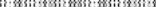 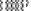 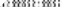 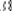 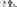 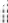 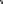 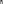 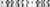 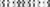 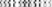 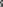 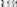 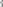 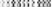 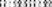 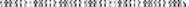 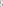 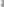 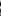 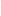 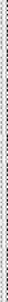 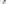 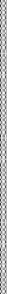 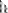 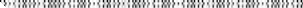 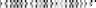 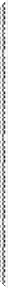 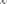 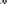 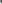 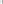 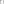 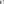 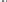 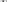 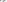 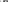 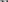 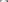 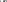 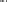 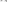 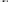 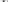 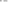 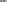 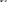 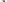 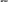 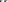 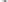 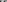 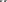 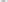 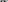 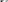 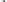 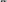 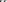 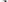 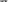 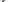 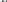 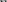 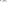 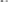 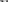 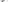 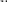 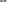 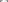 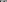 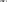 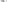 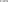 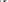 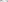 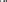 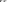 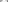 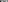 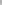 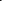 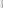 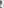 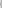 2.26
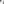 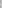 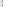 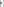 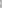 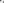 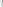 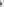 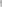 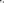 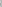 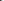 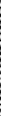 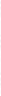 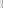 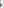 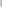 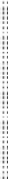 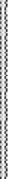 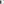 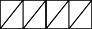 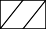 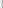 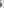 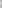 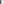 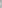 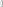 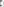 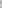 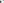 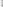 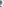 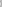 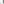 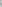 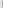 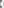 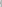 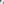 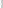 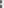 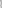 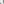 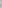 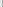 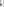 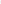 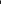 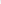 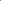 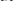 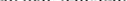 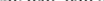 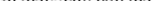 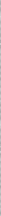 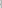 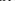 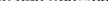 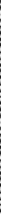 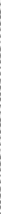 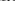 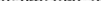 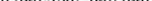 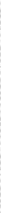 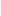 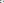 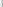 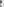 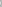 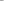 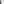 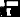 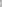 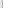 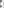 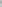 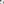 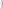 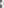 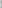 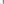 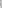 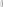 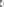 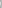 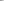 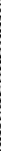 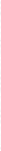 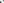 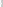 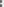 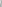 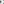 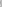 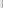 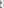 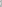 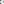 Sofortmassnahmen
Sich selber schützen!
Beurteilung des Allgemeinzustands gemäss BLS-AED  (ex. ABC/GABI)
Erste Hilfemassnahmen
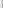 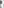 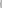 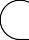 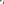 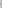 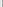 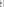 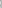 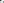 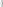 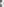 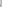 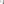 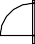 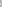 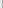 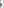 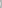 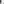 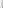 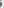 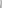 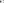 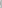 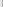 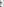 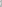 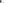 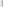 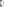 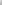 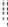 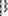 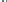 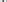 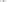 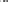 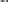 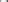 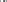 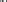 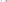 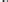 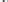 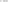 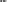 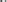 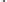 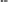 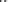 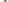 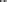 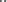 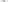 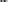 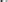 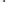 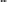 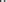 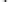 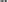 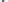 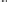 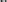 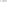 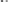 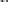 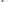 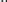 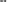 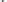 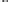 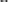 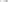 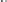 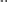 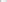 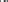 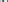 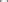 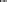 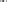 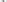 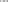 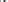 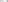 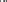 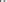 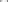 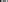 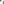 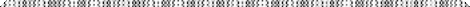 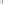 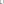 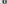 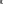 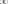 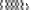 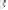 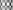 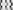 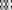 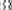 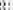 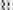 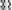 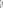 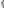 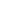 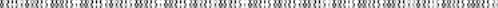 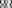 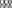 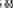 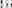 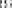 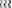 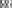 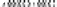 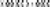 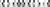 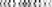 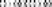 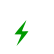 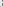 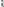 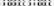 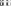 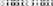 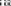 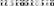 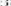 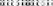 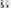 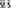 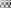 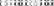 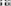 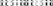 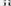 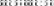 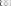 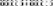 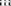 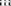 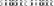 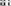 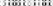 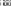 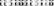 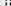 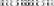 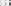 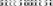 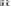 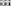 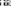 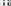 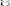 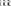 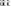 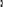 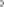 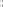 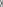 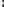 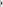 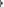 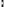 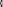 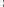 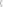 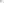 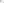 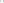 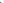 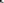 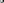 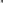 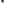 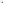 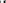 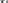 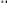 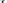 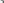 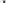 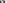 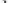 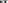 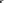 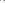 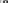 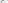 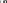 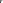 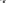 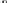 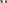 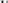 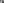 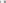 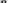 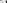 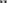 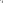 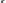 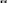 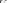 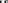 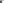 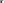 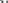 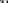 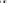 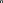 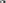 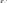 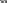 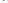 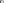 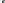 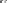 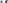 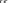 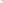 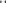 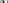 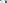 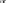 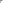 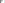 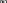 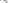 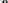 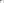 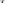 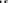 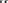 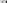 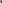 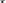 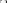 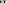 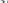 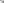 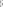 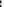 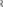 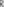 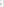 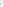 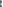 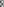 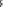 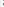 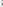 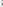 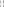 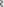 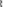 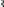 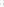 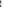 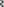 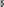 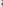 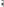 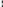 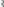 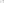 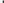 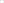 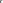 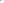 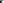 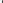 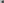 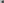 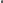 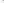 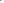 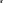 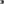 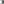 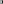 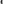 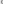 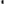 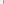 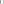 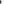 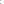 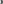 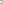 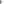 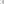 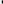 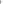 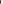 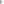 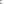 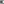 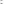 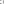 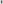 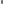 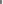 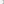 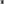 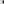 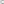 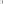 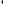 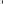 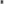 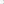 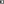 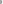 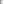 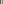 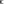 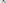 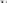 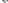 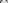 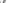 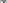 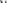 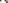 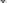 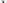 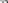 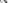 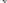 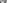 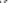 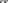 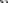 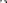 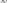 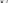 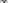 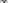 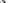 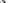 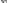 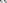 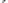 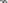 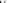 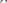 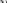 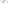 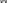 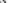 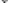 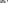 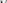 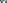 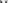 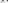 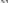 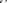 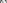 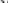 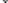 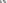 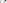 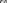 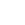 Legende
1. Hilfe Material
AED Defibrillator (EG Sanitätszimmer 083)
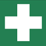 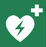 Betreuen
Verletzte bis zum Eintreffen der Rettungskräfte betreuen
Rettungskräfte unterstützen
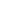 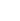